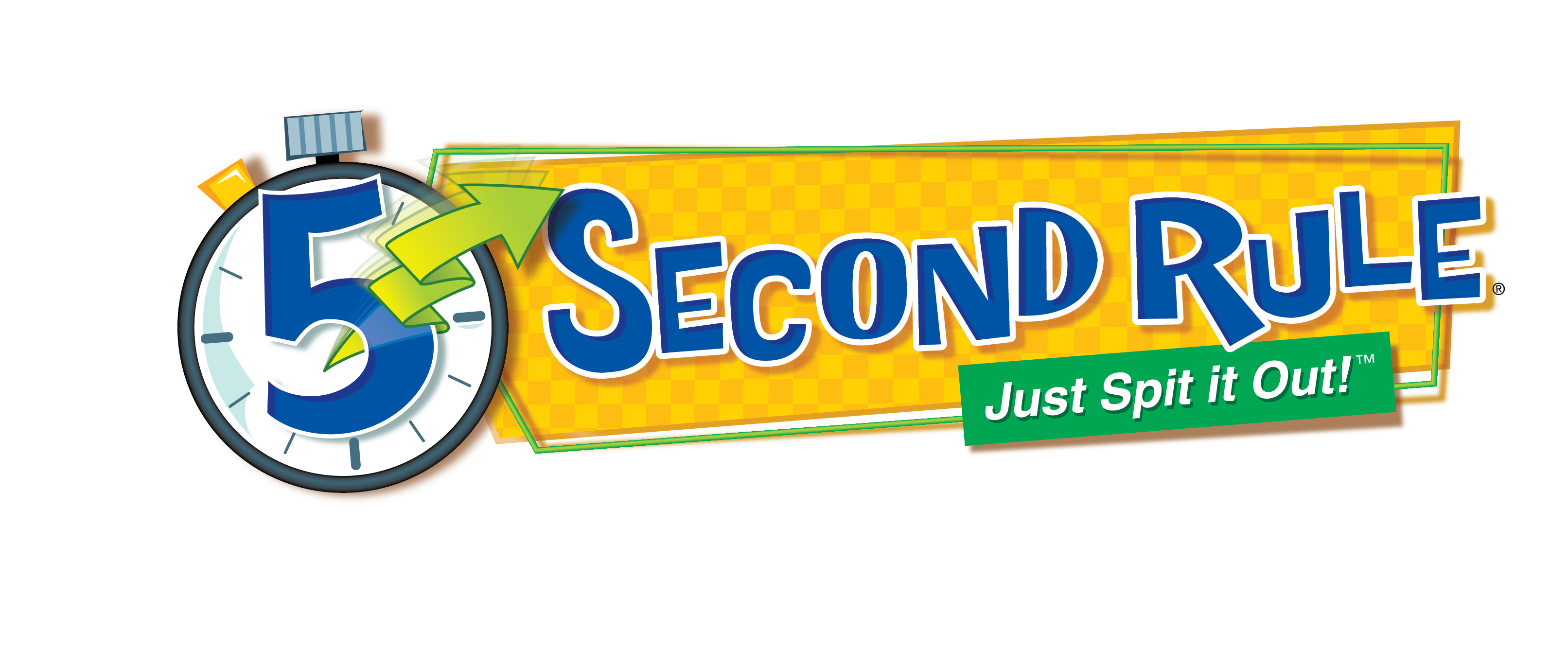 Can you name three things just in 5 seconds? Show you are very fast at practicing vocabulary!!( after saying the three words, write them up in the same Power Point!
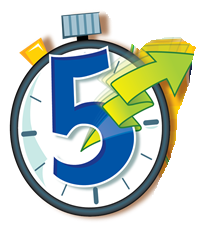 NAME 3 COLORS


1-

2-

3-
NAME 3 ANIMALS



1-

2-

3-
NAME 3 FRUITS

1-

2-

3-
NAME 3 SPORTS

1-

2-

3-
NAME 3 MONTHS


1-

2-

3-
NAME 3 TYPES OF WEATHER


1-

2-

3-
NAME 3 COUNTRIES


1-

2-

3-
NAME 3 CLOTHING PIECES


1-

2-

3-
NAME 3 MUSICAL INSTRUMENTS


1-

2-

3-
NAME 3 HOUSE ROOMS


1-

2-

3-